*Numerical Methods
Hw_3
2013.9.17
Materials Science and Engineering
20100113  Lim Seok-Jae
목차
과제

전제사항

Bisection method

Newton’s method

Conclusion
목차
과제

전제사항

Bisection method

Newton’s method

Conclusion
과제
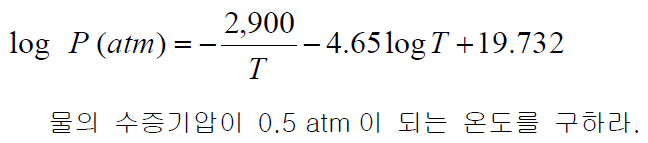 Bisection method (free)

Newton’s method(필수)
목차
과제

전제사항

Bisection method

Newton’s method

Conclusion
전제사항
프로그램 사용자는 절대온도가 항상 양수인 것을 알고 있다.

프로그램 사용자는 solution 근처의 값을 알고 있다.
?
?
목차
과제

전제사항

Bisection method

Newton’s method

Conclusion
Bisection method
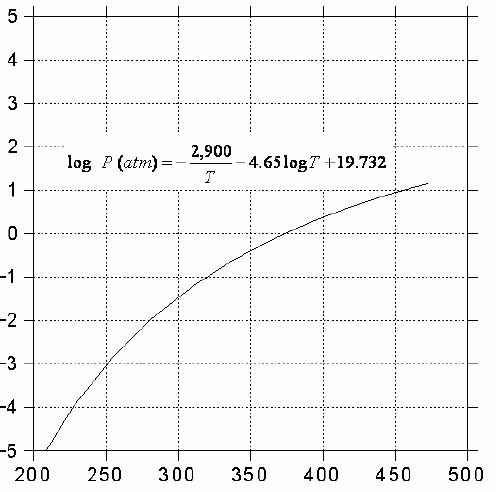 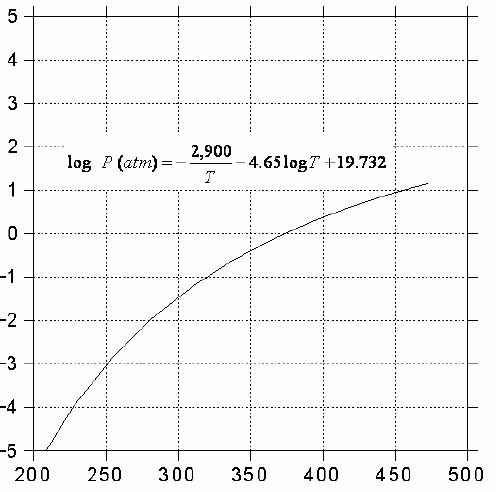 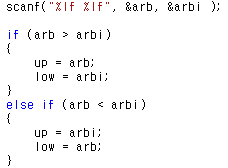 -0.3
-0.3
arb
arbi
arbi
arb
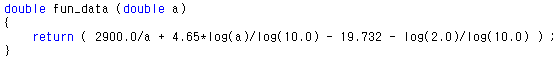 Bisection method
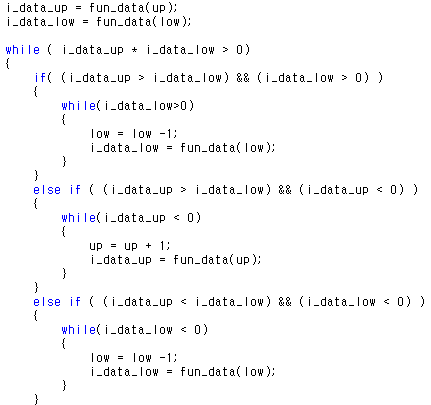 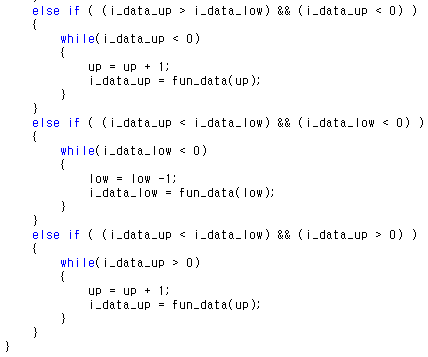 Bisection method
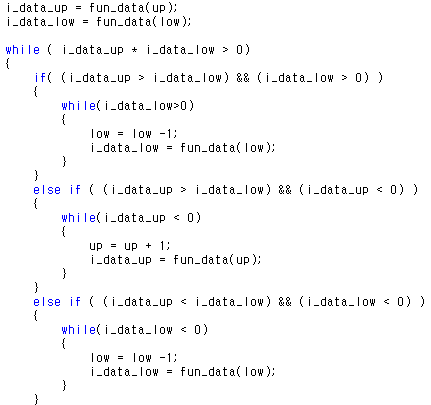 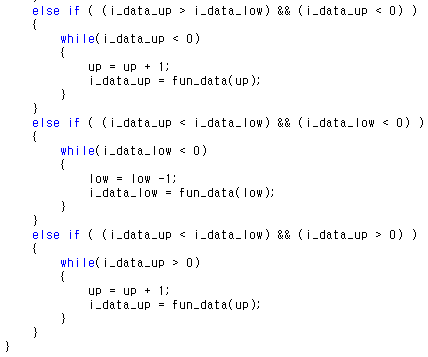 Bisection method
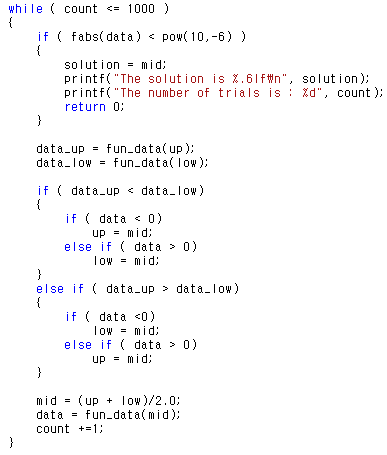 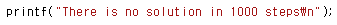 Bisection method
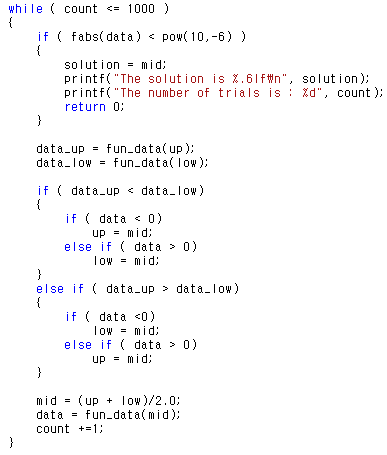 M
L
U
U
M
L
L
U
Bisection method
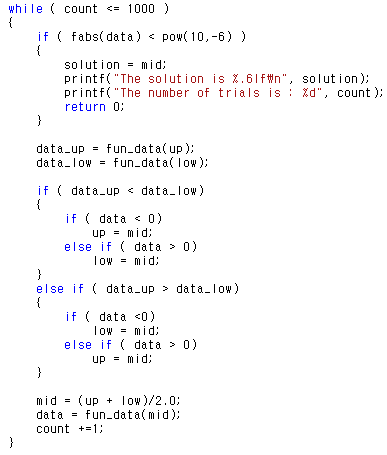 M
L
L
U
U
M
L
U
목차
과제

전제사항

Bisection method

Newton’s method

Conclusion
Newton’s method
a 라는 점에서의 함수값 출력

 a 라는 점에서의 기울기 출력

 a 라는 점에서 그은 접선이    
x축과 만나는 교점을 출력
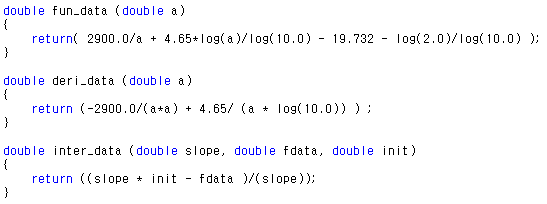 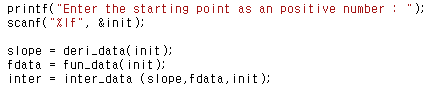 Newton’s method
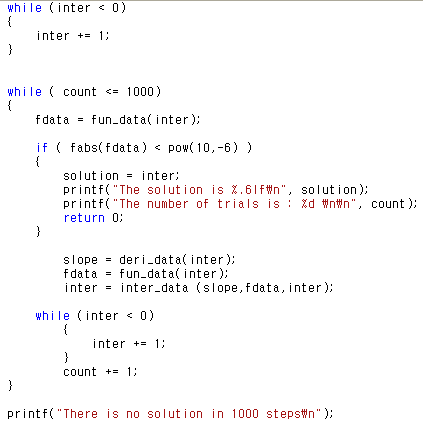 목차
과제

전제사항

Bisection method

Newton’s method

Conclusion
Conclusion
여러 번 수행 끝에 354K 부근, 18000K 부근에 해가 있다는 것을 발견했고,

실질적으로 의미가 없는 18000K 부근의 온도는 고려 하지 않기로 한다. 


 두 방법의 비교는 354K 부근에서 solution을 찾기 위해 입력하는 오차 범위를

같게 하여 정답을 구할 때 까지 소요된 trial과 solution의 일관성을 통해

이루어졌다.
Conclusion - bISECTION
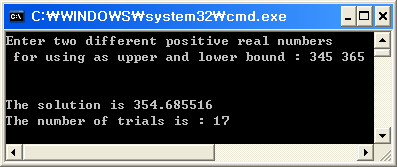 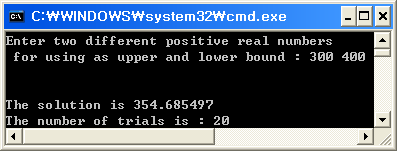 10
50
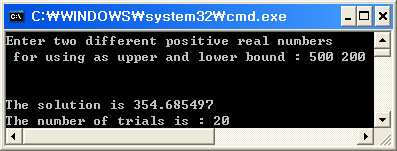 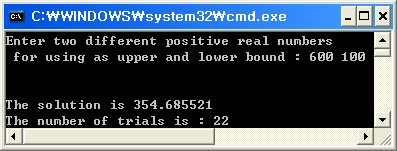 150
250
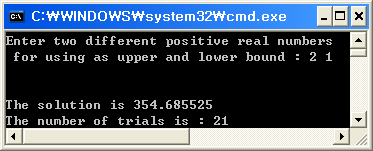 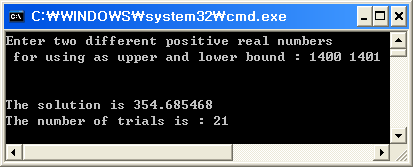 small
big
Conclusion – Newton’s
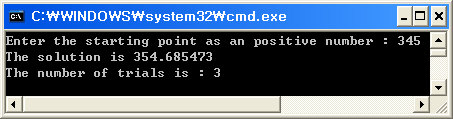 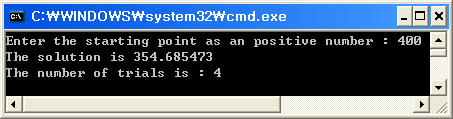 50
10
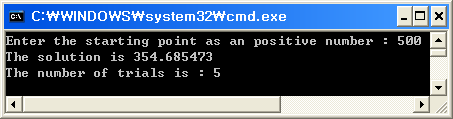 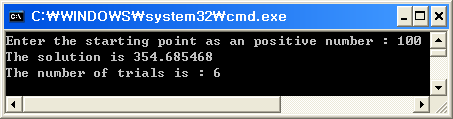 150
250
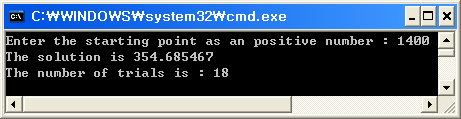 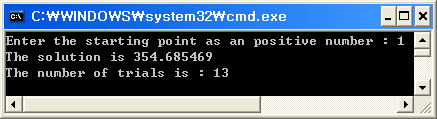 small
big
Conclusion – Newton’s
Conclusion
Newton’s method가 Bisection method보다 작은 trial 수를 보였다.


똑같은 입력 오차 내에서 Newton’s method가 한자리 더 많은 유효 숫자를 보였다.
(Newton’s method는 7자리, Bisection method는 6자리)


Bisection method의 경우 입력한 두 수 사이에 두 개 이상의 solution 혹은
2차 이상의 함수 형태가 올 경우 code를 구성하는 데에 매우 복잡해 지는 단점이 
생긴다.